Semantisatieverhaal B:
Mijn zus belde mij gisteravond. Ze had het kinderfeestje van haar dochter gehad. Haar principe is dat zij kinderfeestjes altijd helemaal zelf organiseert. Het principe betekent een zelfgekozen regel voor hoe je leeft. Ze doen dus alles zelf en dat vinden ze belangrijk. Oorspronkelijk, dus eerst was het plan om een speurtocht in het bos te doen. Haar dochter was helemaal opgetogen, erg blij, over dat plan. 
Helaas waren er veel brandnetels in het bos. Dat vermoedde mijn zus al. Ze dacht dus al dat dat zo zou zijn. Brandnetels zijn inheemse planten; ze komen uit eigen land. De kinderen liepen er allemaal doorheen en kregen blaren op hun benen. Daardoor moesten sommigen huilen. Mijn zus ontfermde zich over iedereen die pijn had. Zich ontfermen betekent voor iemand zorgen die hulp nodig heeft. “Het was allemaal heel intensief, heel zwaar”, aldus mijn zus, volgens mijn zus. Niet echt een ervaring die je wilt opdoen, die je wilt krijgen, als kind op een kinderfeestje. 
Alleen het begin van het feestje was enigszins, een beetje, leuk. Toen er nog niemand in de brandnetels was gelopen. Maar ook toen kregen twee kinderen al een beetje ruzie. 
Niet echt een leuk feestje dus. Mijn zus denkt erover om volgend jaar toch maar naar een speelparadijs te gaan. Ik snap het wel.
B
[Speaker Notes: Woordenoverzicht

zich ontfermen over: voor iemand zorgen die hulp nodig heeft
inheems: uit het eigen land
intensief: iets wat veel energie kost, zwaar
oorspronkelijk: eerst
vermoeden: denken dat iets zo is
opgetogen: erg blij
enigszins: een beetje
opdoen: krijgen
aldus: volgens
het principe: een zelfgekozen regel voor hoe je leeft]
Gerarda Das
Marjan ter Harmsel
Mandy Routledge
Francis Vrielink
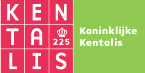 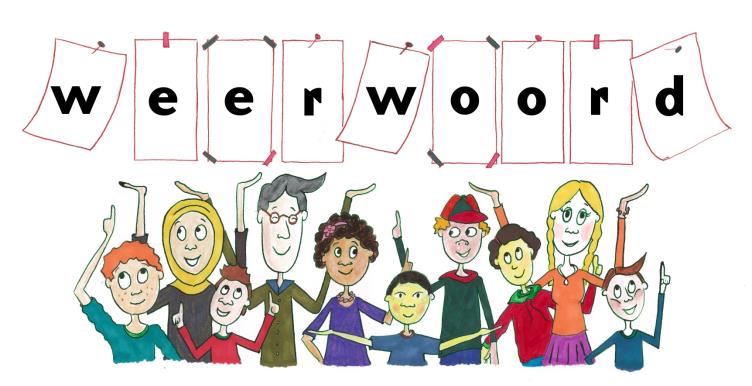 Week 23 – 13 juni 2023
Niveau B
het principe
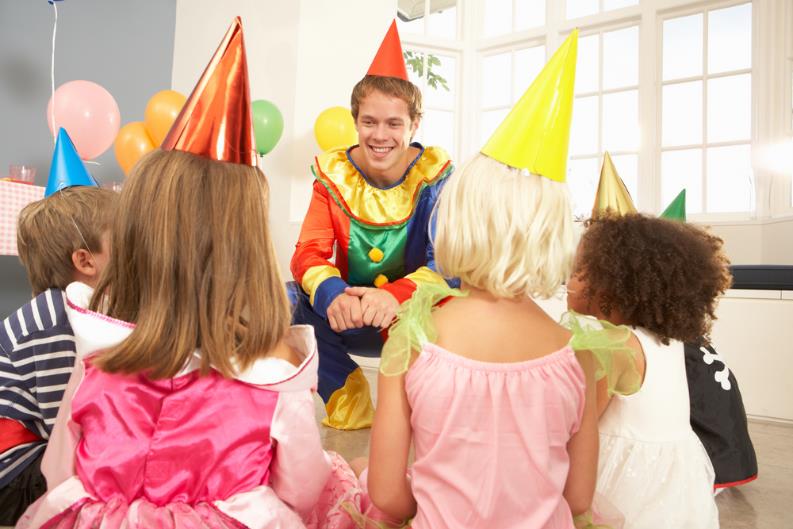 oorspronkelijk
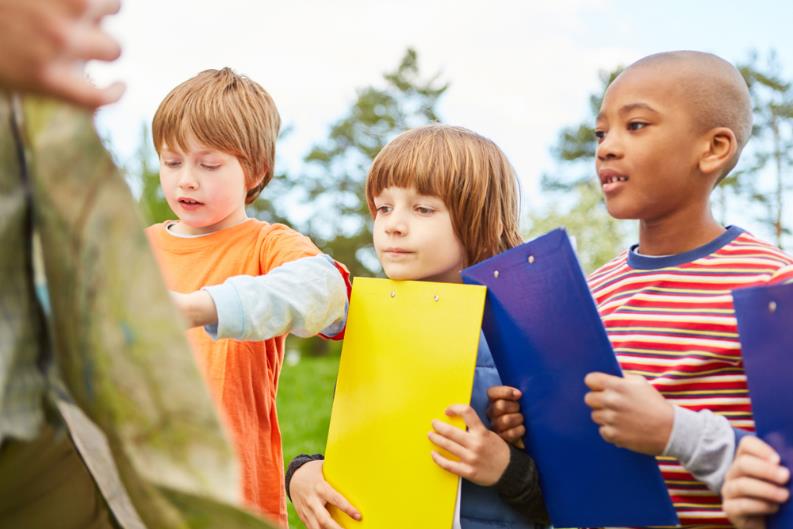 opgetogen
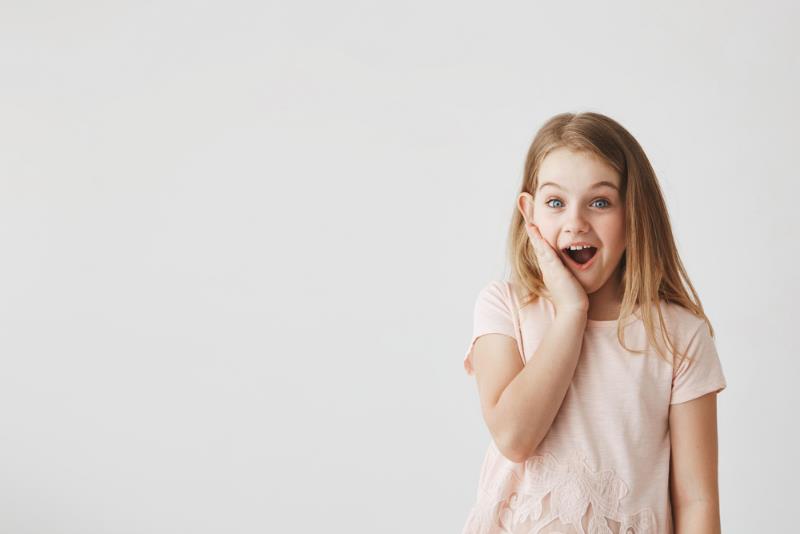 vermoeden
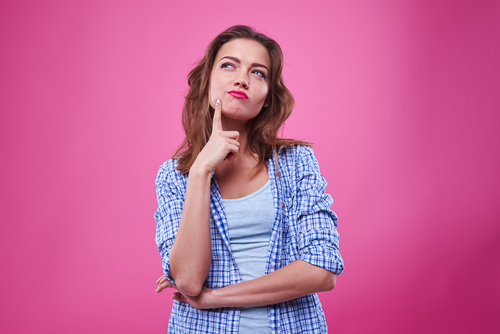 inheems
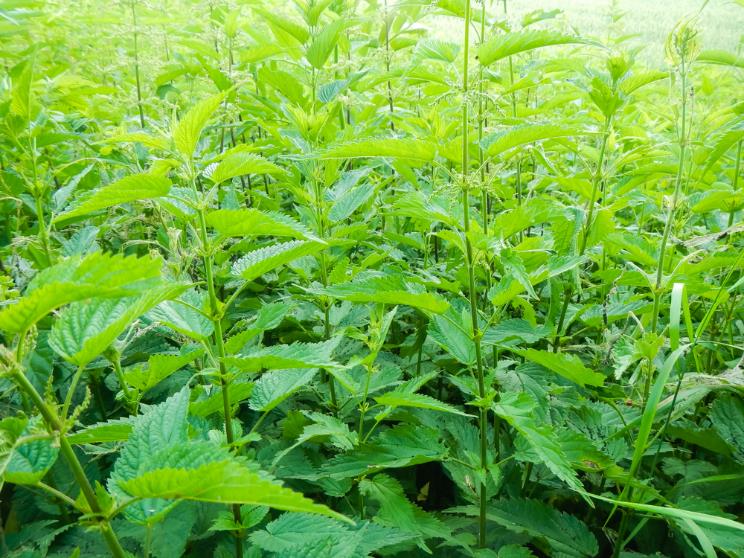 zich ontfermen over
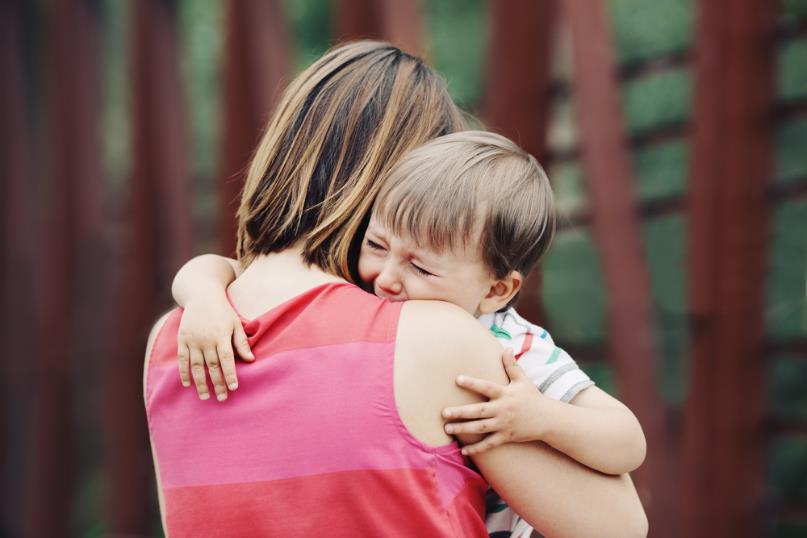 intensief
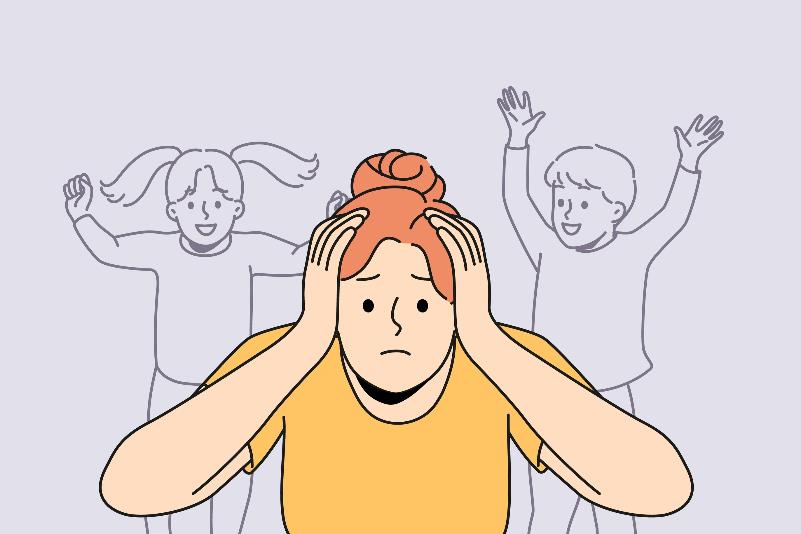 aldus
Het was allemaal heel intensief
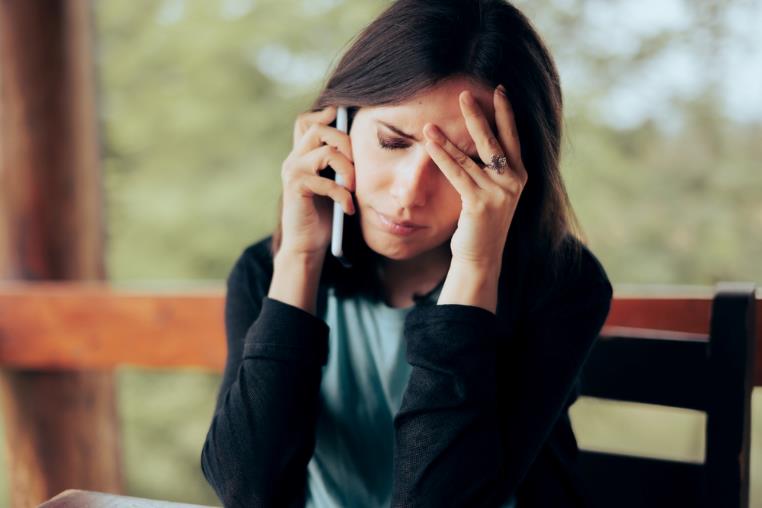 opdoen
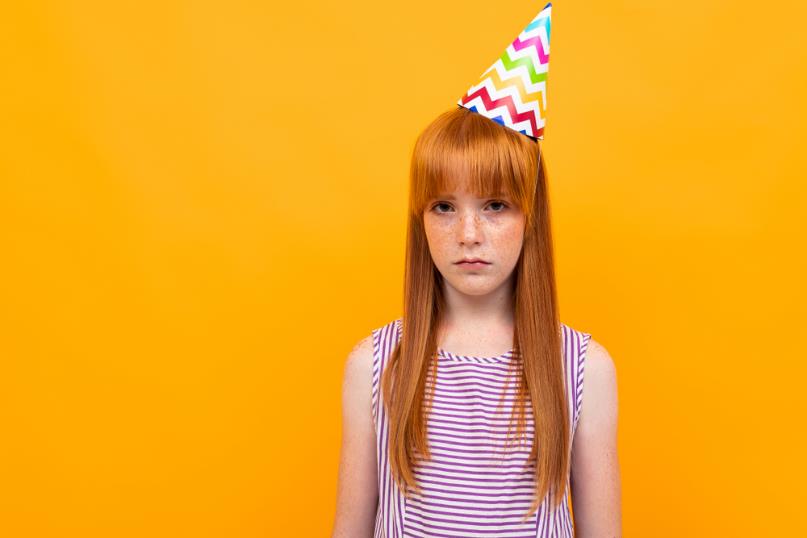 enigszins
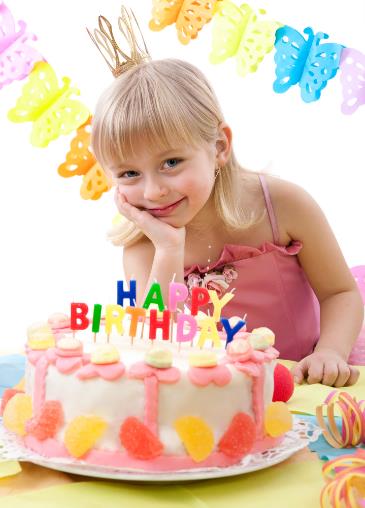 Op de woordmuur:
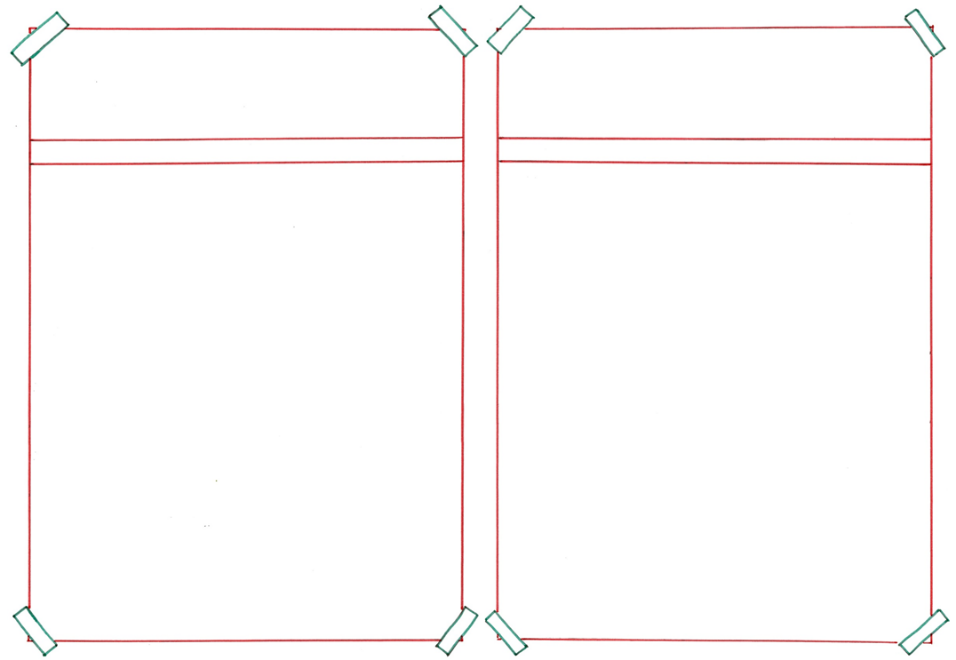 zich ontfermen
zich distantiëren
over
van
= voor iemand zorgen die hulp nodig heeft

  
 
 
 
   
Mijn zus ontfermde zich over iedereen die pijn had.
= afstand nemen van, zeggen niet betrokken of verantwoordelijk te zijn voor iets
  
  


 

Haar man distantieerde zich van het lawaai.
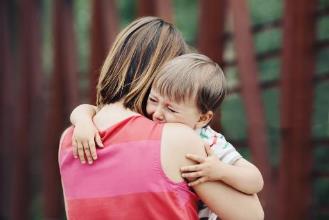 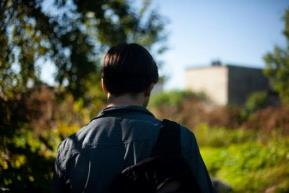 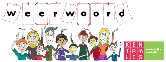 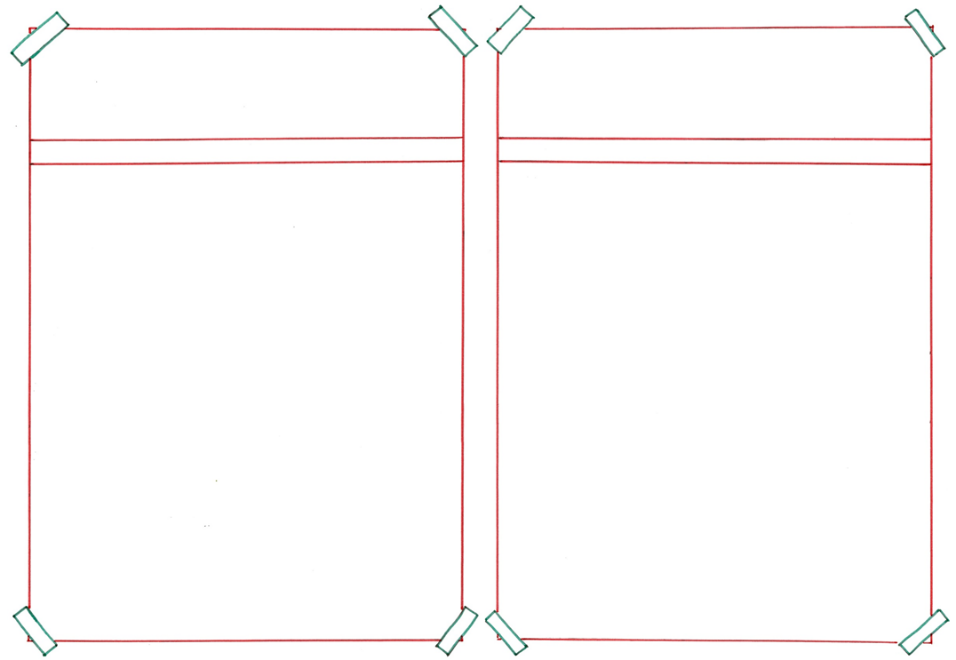 intensief
moeiteloos
= zonder merkbaar gebruik van krachten

 
 
  
  


Hij draagt de papieren moeiteloos.
= iets wat veel energie kost, zwaar

  
 
 
 
   
Het feestje was heel intensief.
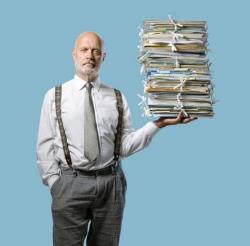 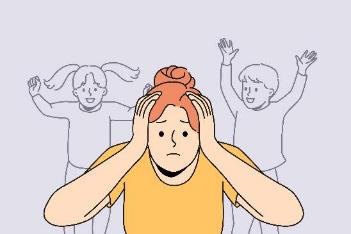 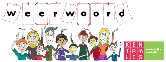 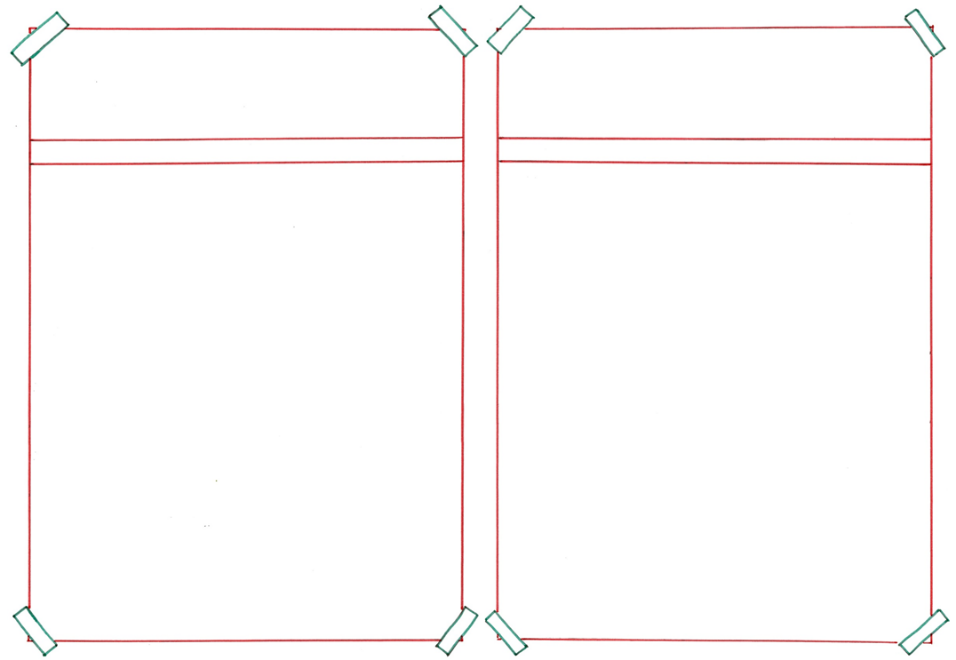 vermoeden
zeker weten
= zonder twijfel weten
 
 
 
 
 
  


Ik weet zeker dat deze pijl in de roos terecht komt.
= denken dat het zo is

  
 
 

 
   
Mijn zus vermoedde al dat er brandnetels zouden zijn.
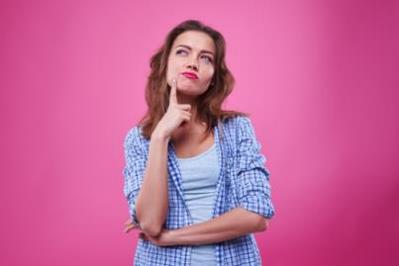 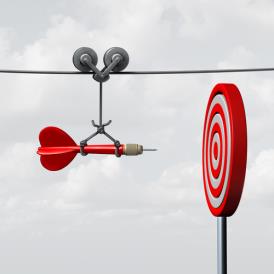 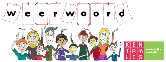 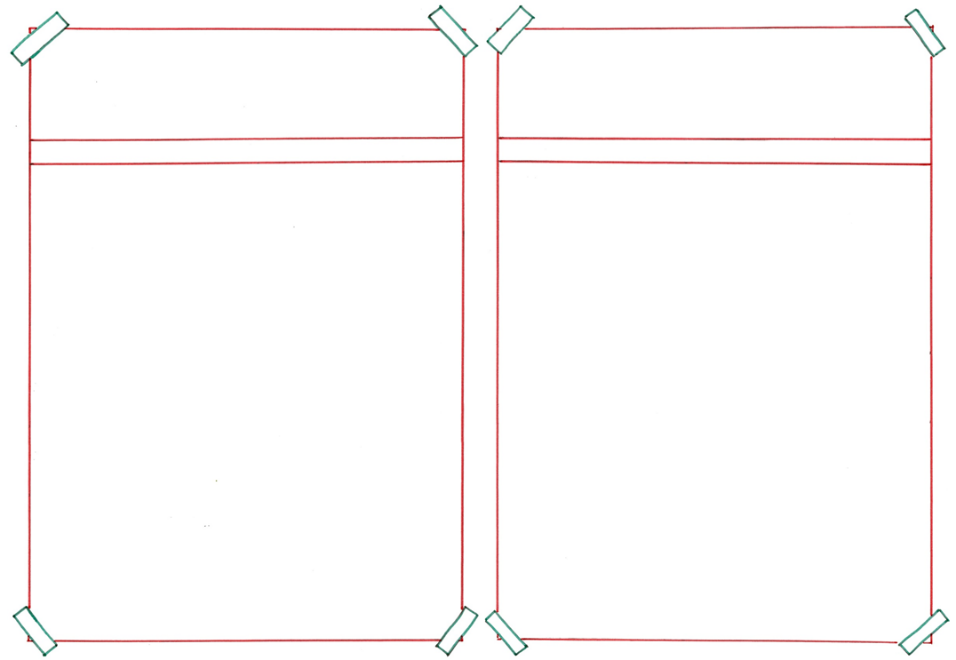 opgetogen
somber
= als je je treurig voelt of piekert 
 
 
 
 
  


Achteraf was ze een beetje somber.
= erg blij

  
 
 

 
 
Mijn nichtje was helemaal opgetogen over het plan.
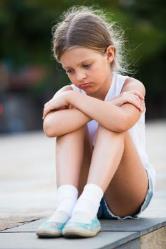 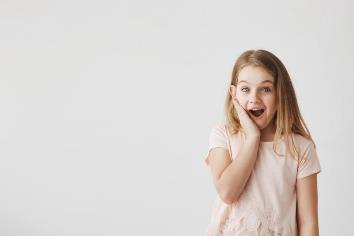 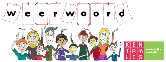 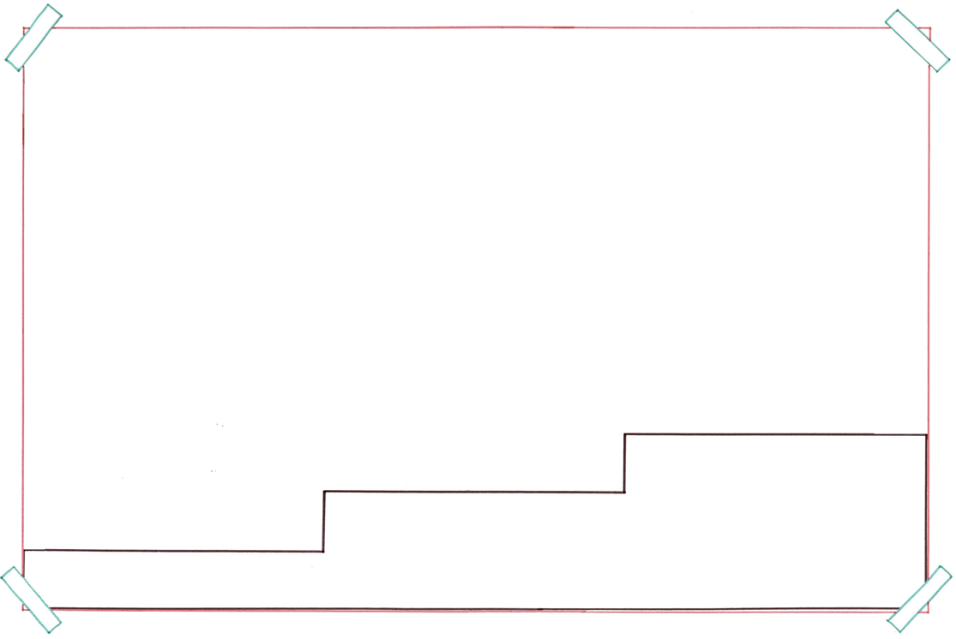 Het begin van het feestje was enigszins leuk. Vorig jaar was het behoorlijk leuk, maar 2 jaar geleden was het echt extreem leuk.
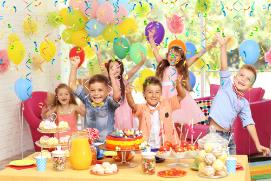 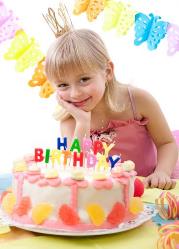 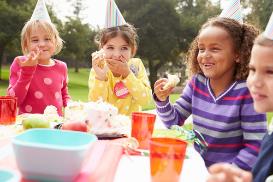 extreem
behoorlijk
= heel erg
enigszins
= erg
= een beetje
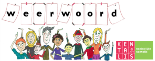 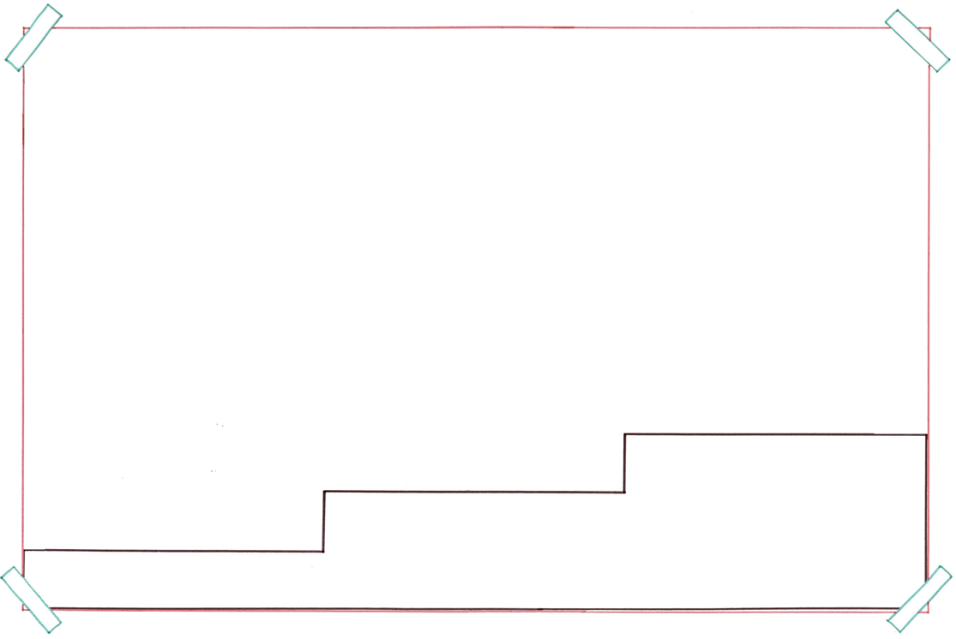 Oorspronkelijk was het plan om een speurtocht in het bos te doen. Uiteindelijk ging dat niet zo goed en gingen we weer naar huis.
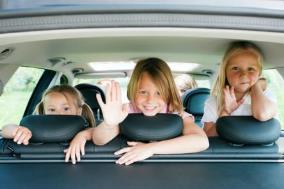 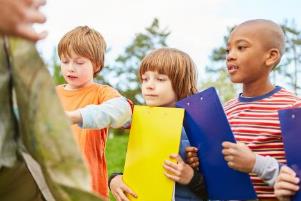 uiteindelijk
= op het laatst
oorspronkelijk
= eerste, in het begin
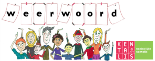 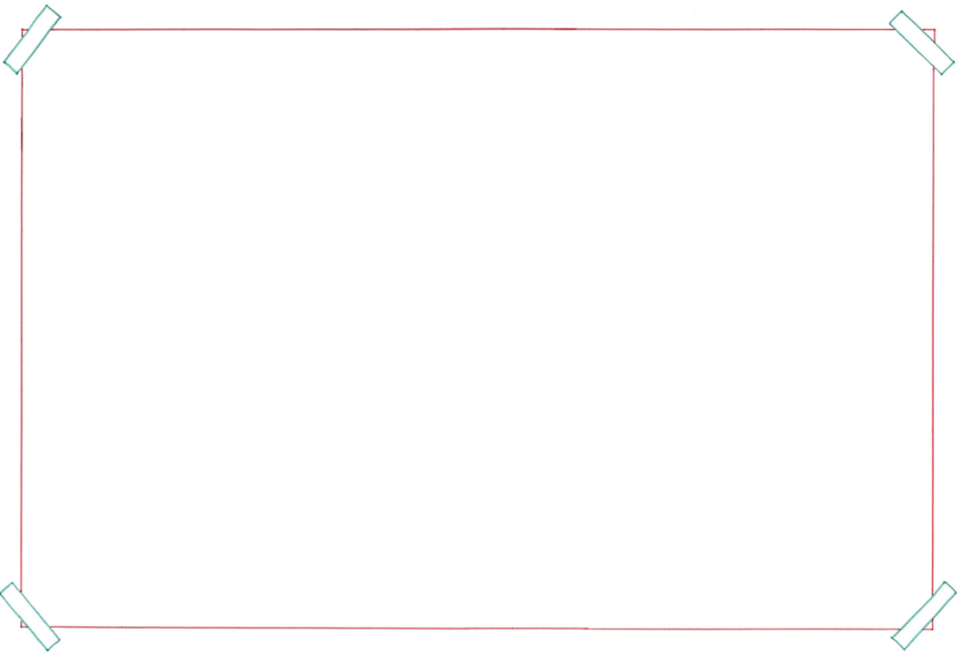 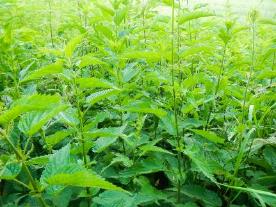 de plant
inheems
= uit het eigen land
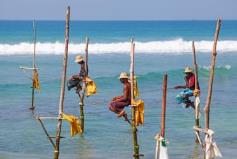 het volk
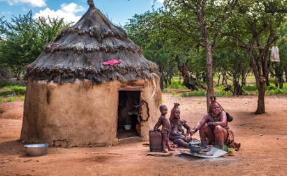 de gewoontes
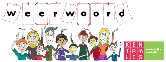 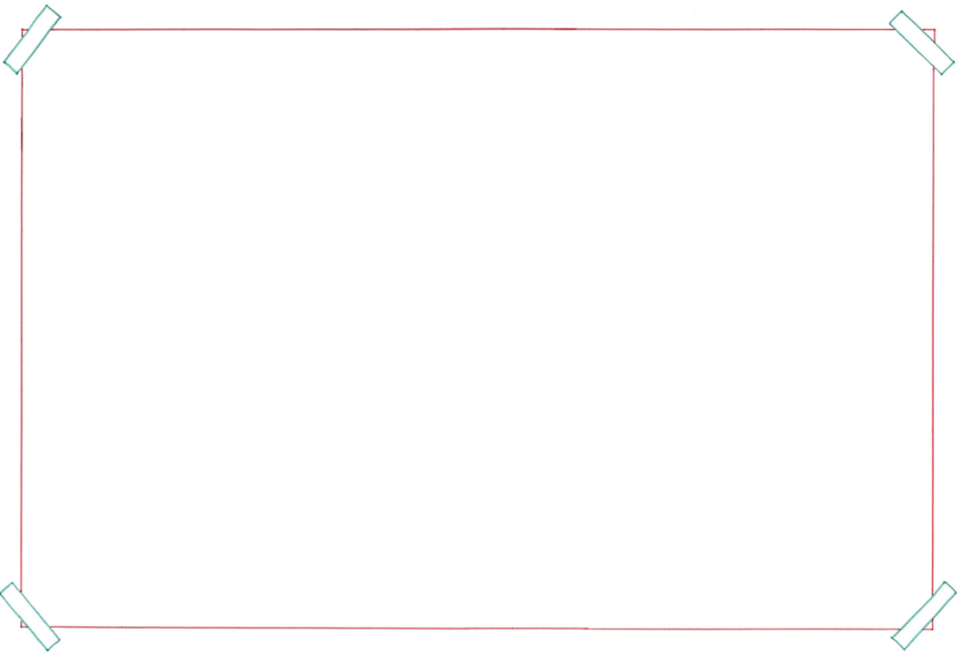 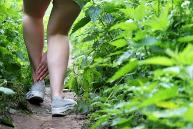 ervaren
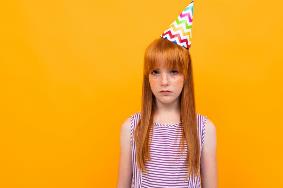 opdoen
= krijgen
de conclusie
de pijn
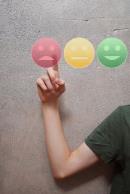 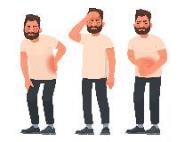 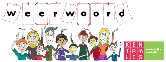 aldus= volgens









“Het was allemaal heel intensief”, aldus mijn zus.
Het was allemaal heel intensief
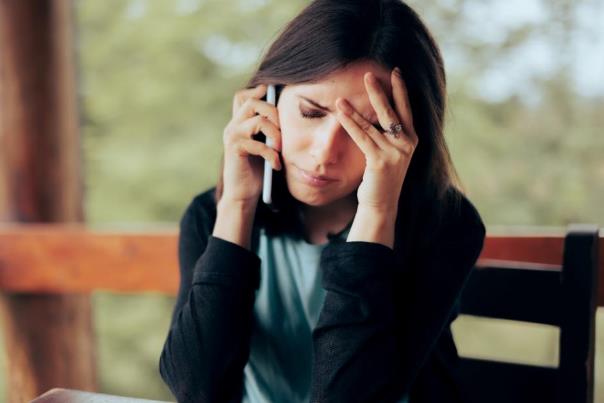 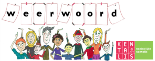 het principe= een zelfgekozen regel voor hoe je leeft







Het is hun principe om helemaal zelf kinderfeestjes te organiseren.
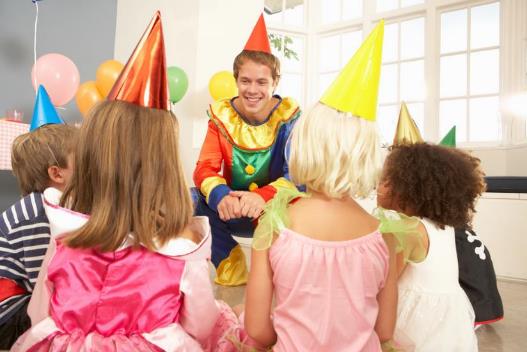 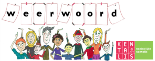